«Формирование элементарных математических представлений у дошкольников»
Подготовила: Иванова Ю.М.
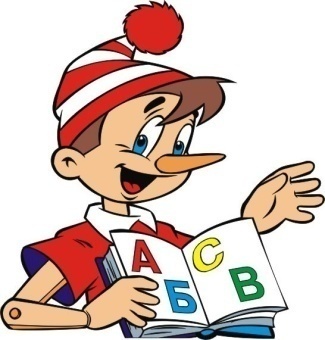 «Человеческий разум является математическим: он стремится к точности, к измерению, к сравнению. ...Без математического воспитания и образования невозможно ни понять прогресс нашей эпохи, ни принять в нём участие» 
М. Монтессори
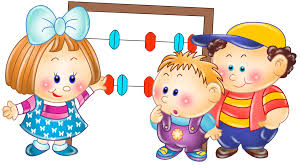 Под «математическим развитием» дошкольников следует понимать сдвиги и изменения в познавательной деятельности личности, которые происходят в результате формирования элементарных математических представлений и связанных с ними логических операций
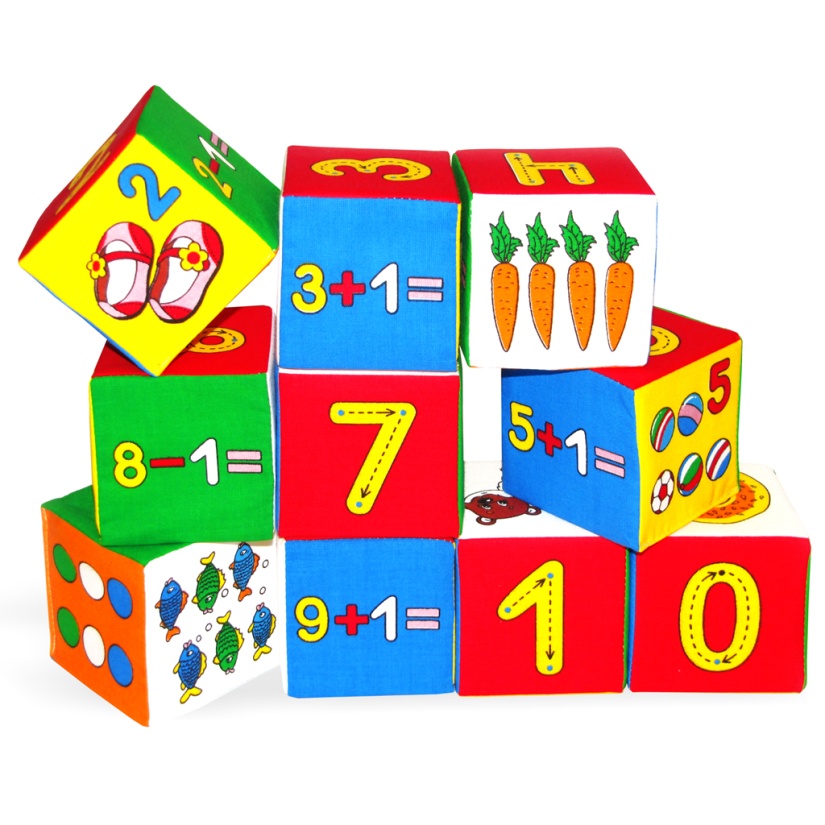 Принципы обучения математике
Сознательность и активность.
Наглядность.
Деятельностный подход.
Систематичность и последовательность.
Прочность.
Постоянная повторяемость.
Научность.
Доступность.
Связь с жизнью.
Развивающее обучение.
Индивидуальный и дифференцированный подход.
Коррекционная направленность и др.
С учетом ФГОС  ДО, формирование элементарных математических представлений у детей дошкольного возраста относится к  образовательной области«Познавательное развитие»
развитие интересов детей, любознательности, 
познавательной мотивации; 
формирование познавательных действий, 
развитие воображения и творческой активности; 
формирование первичных представлений 
о себе, других людях, 
об объектах окружающего мира (форме, цвете, размере, материале, звучании, количестве, числе, части и целом, пространстве и времени, движении и покое, причинах и следствиях и др.) 
о малой родине и Отечестве, об отечественных праздниках и традициях, 
о планете  Земля, 
 о многообразии стран и  народов мира.
Задачи ФЭМП в дошкольном возрасте
1. Формирование   системы   элементарных   математических представлений.
2. Формирование предпосылок математического мышления.
3. Формирование сенсорных процессов и способностей.
4. Расширение и обогащение словаря и совершенствование связанной речи.
5. Формирование начальных форм учебной деятельности.
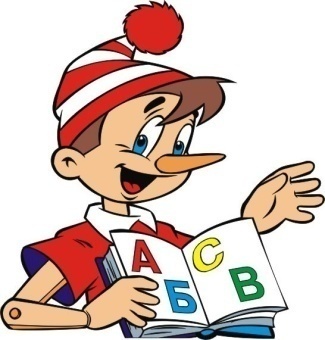 Средства ФЭМП
Оборудование для игр и занятий (наборное полотно, счетная лесенка, фланелеграф, магнитная доска, доска для письма, ТСО и др.)
Комплекты дидактического наглядного материала (игрушки, конструкторы, строительный материал, демонстрационный и раздаточный материал, наборы «Учись считать» и др.)
Литература (методические пособия для воспитателей, сборники игр и упражнений, книги для детей, рабочие тетради и др.)
Условия, помогающие правильно спланировать работу математическому развитию дошкольников
Владение методикой математического развития дошкольников
Знание особенностей формирования математических представлений у детей в зависимости от возраста и проблем в развитии
Знание возрастных особенностей детей данной группы
Знание индивидуальных особенностей детей своей группы.
Учёт имеющихся знаний у детей
Совместное планирование обоих воспитателей, работающих в одной группе
Повышение  квалификации  воспитателя  путем  изученияпедагогического опыта и современных требований к математическому развитию дошкольников
Краткое содержание разделов программы по ФЭМП в ДОУ
«Количество и счет»: представления о множестве, числе, счете, арифметических действиях, текстовых задачах.
«Величина»: представления о различных величинах, их сравнения и измерения (длине, ширине, высоте, толщине, площади, объеме, массе, времени).
«Форма»: представления о форме предметов, о геометриче­ских фигурах (плоских и объемных), их свойствах и отношениях.
«Ориентировка в пространстве»: ориентировка на своем теле, относительно себя, относительно предметов, относительно другого лица, ориентировка на плоскости и в пространстве, на листе бумаги (чистом и в клетку), ориентировка в движении.
«Ориентировка во времени»: представление о частях суток, днях недели, месяцах и временах года; развитие «чувства времени».
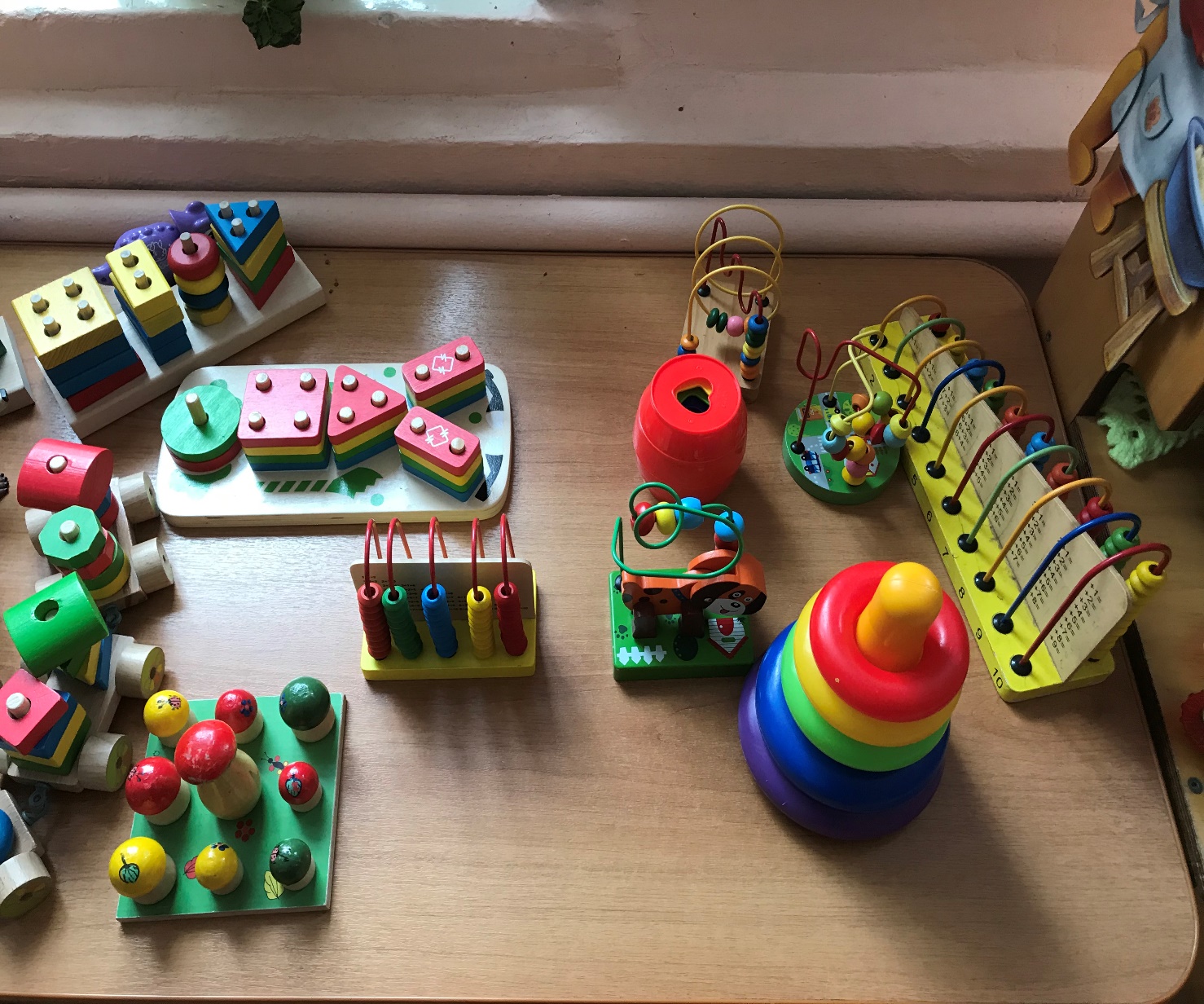 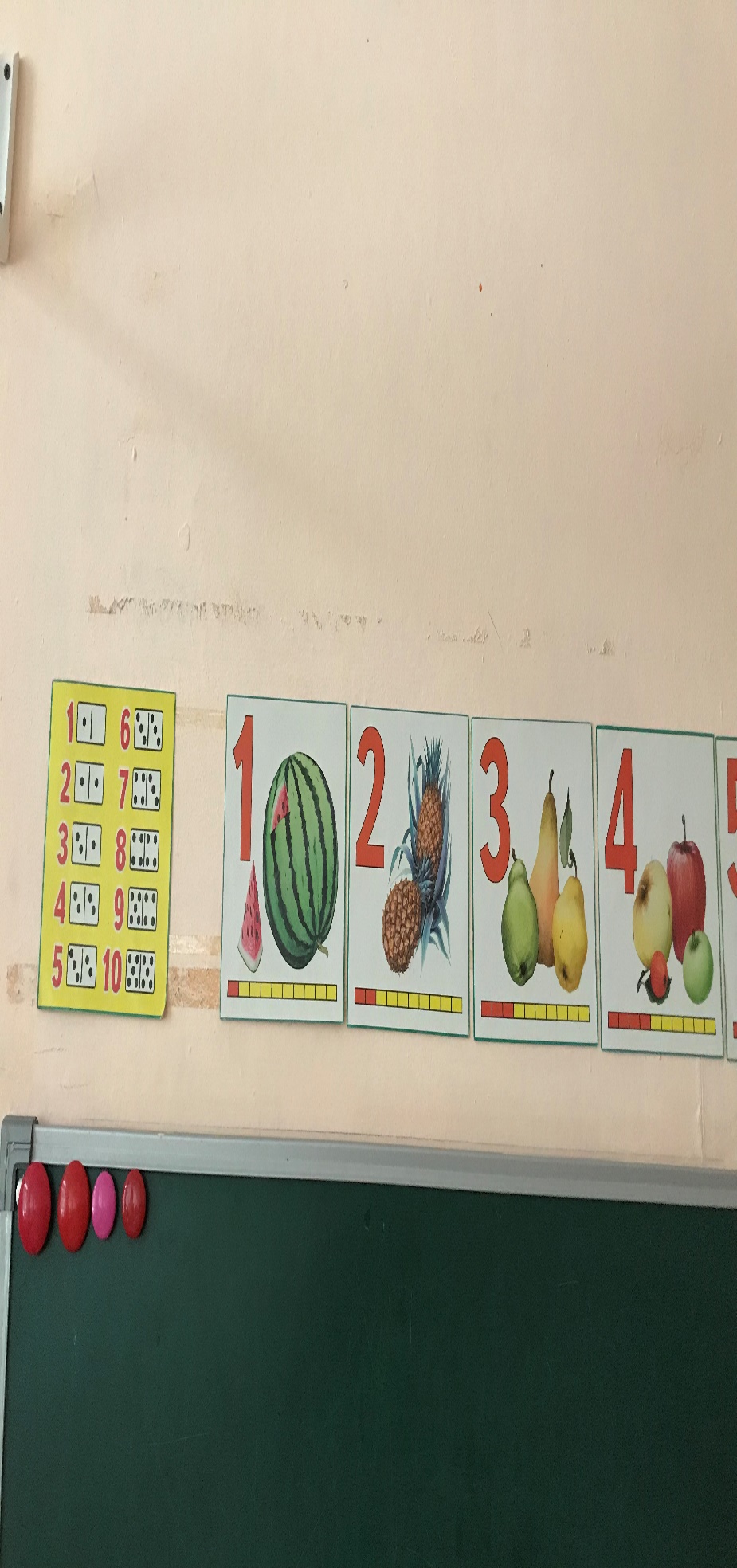 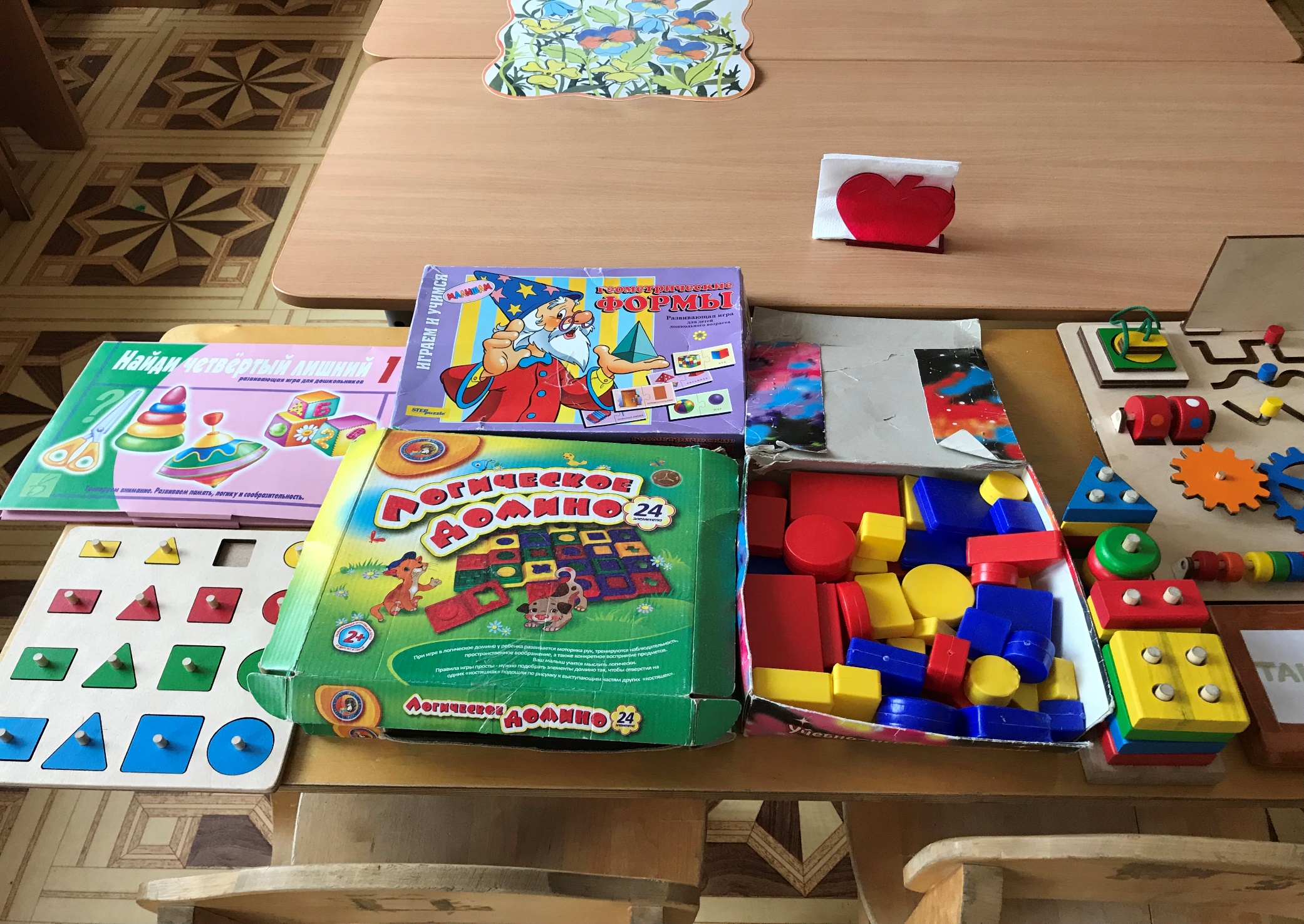 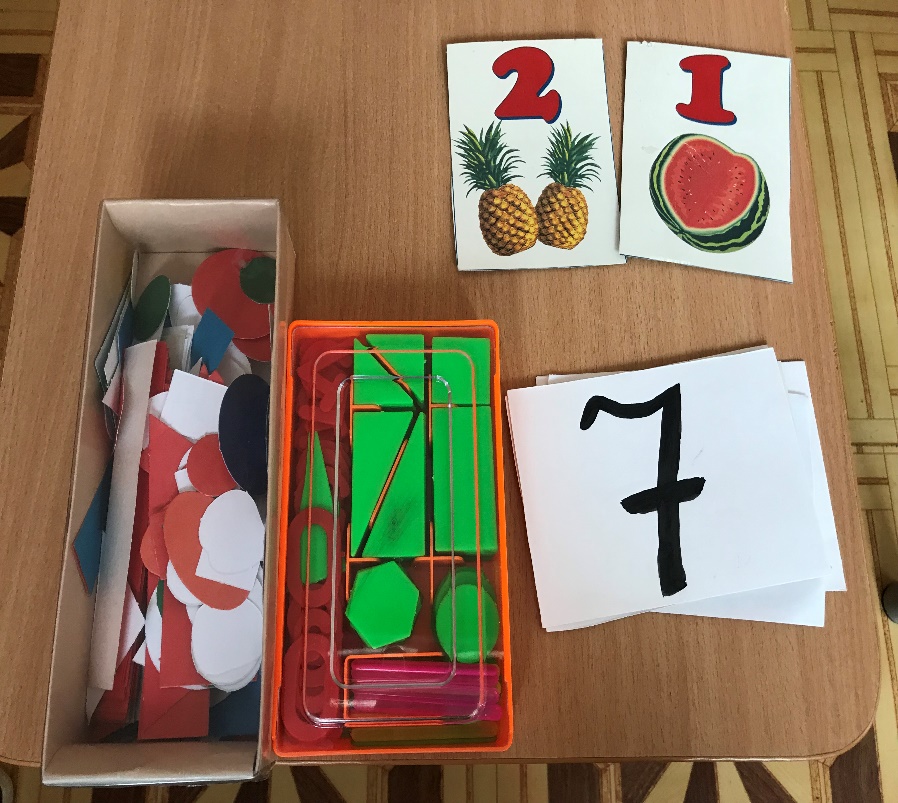 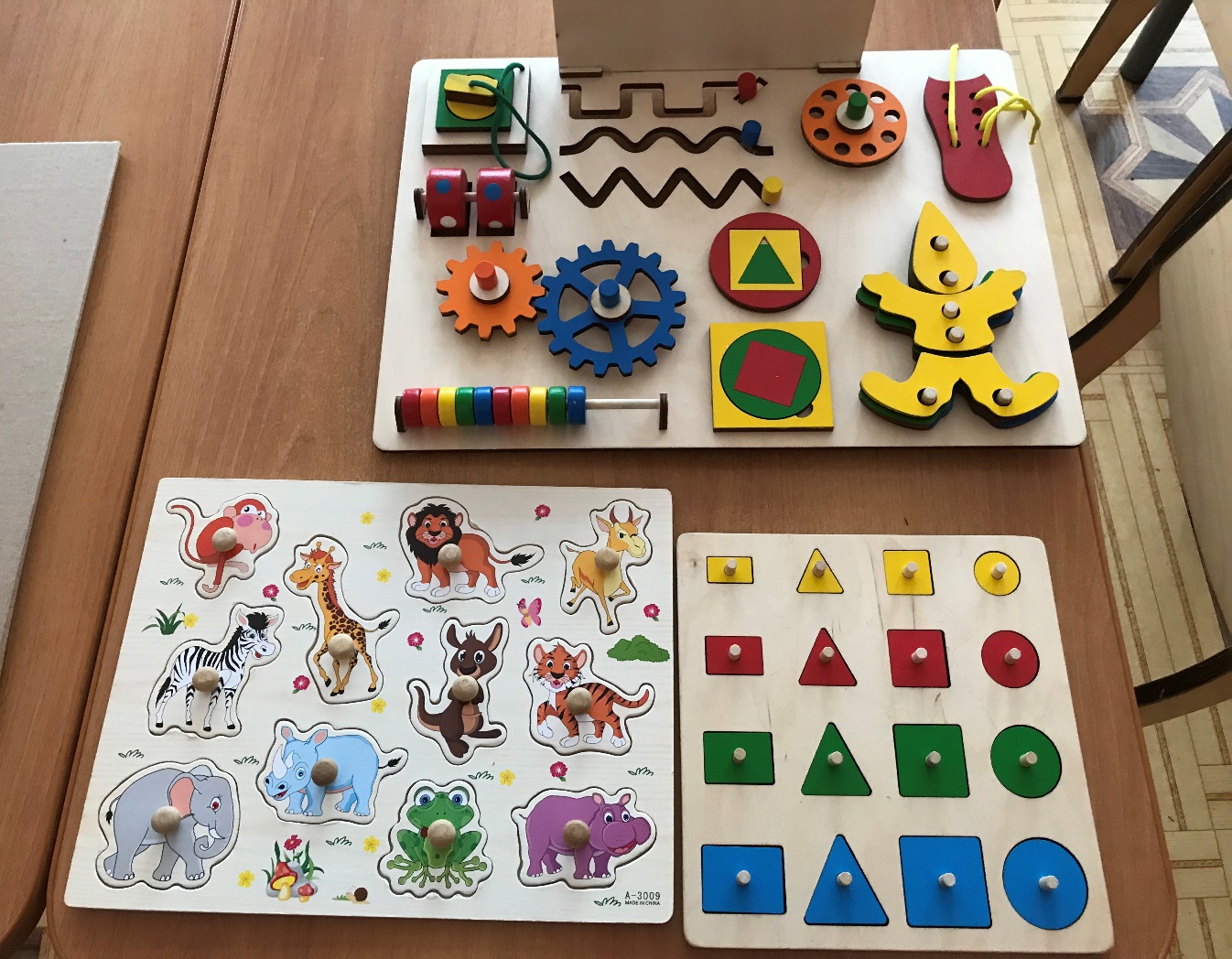 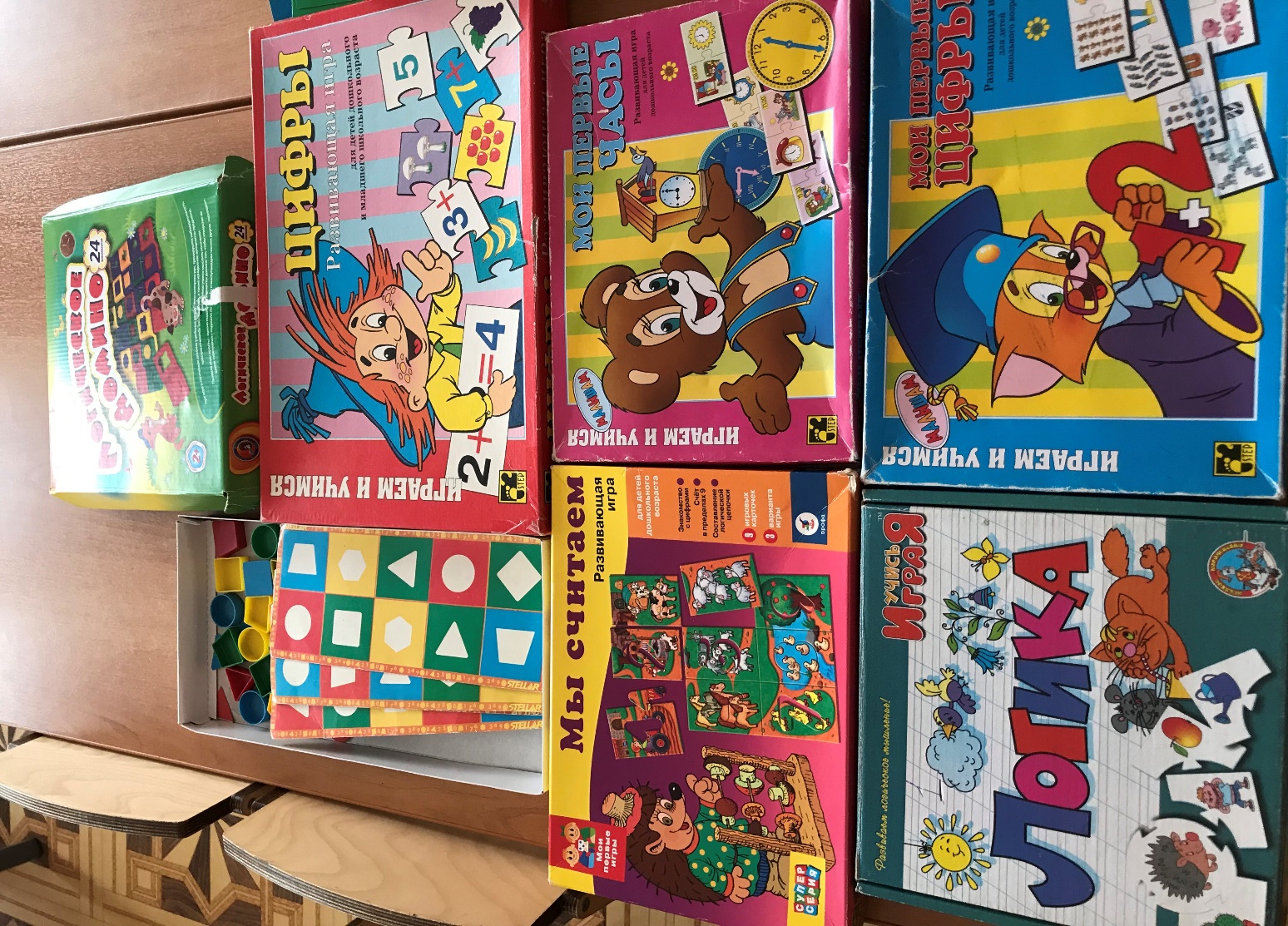 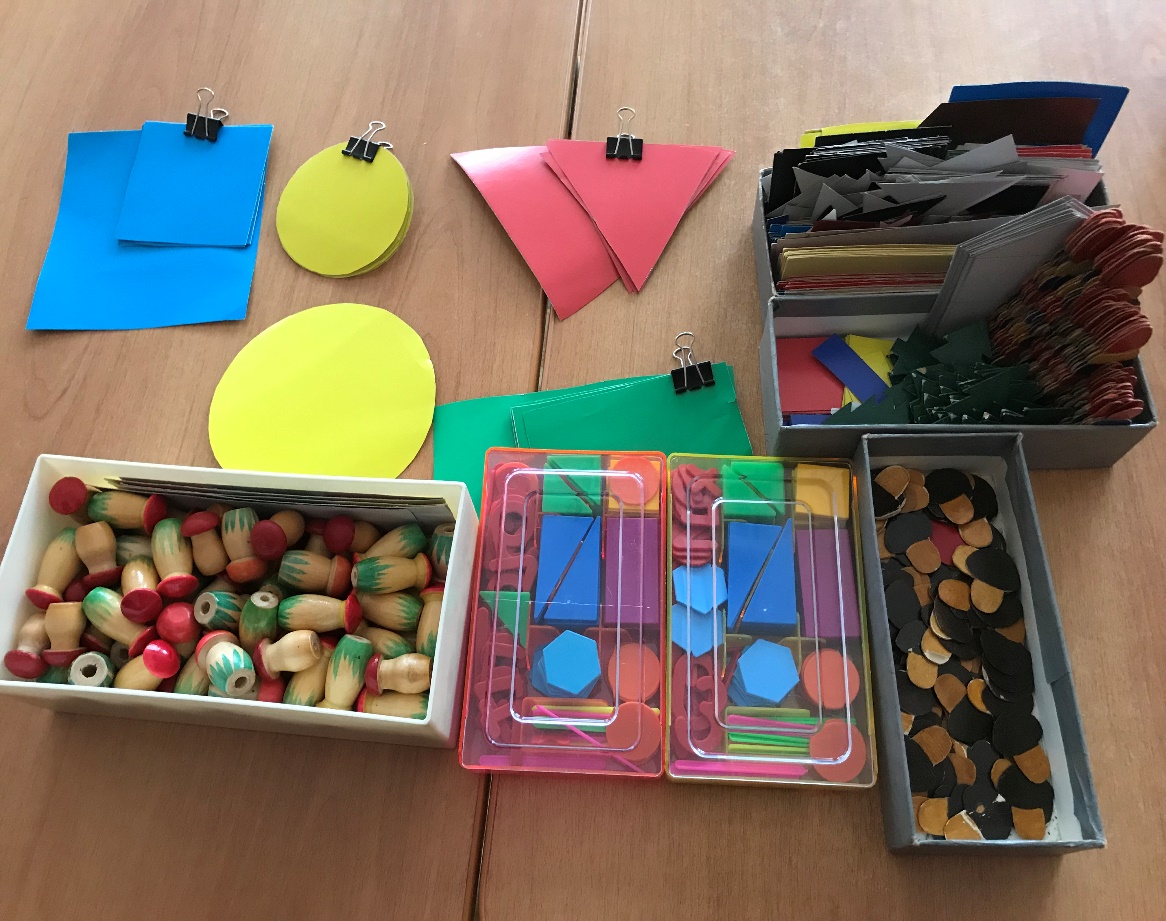 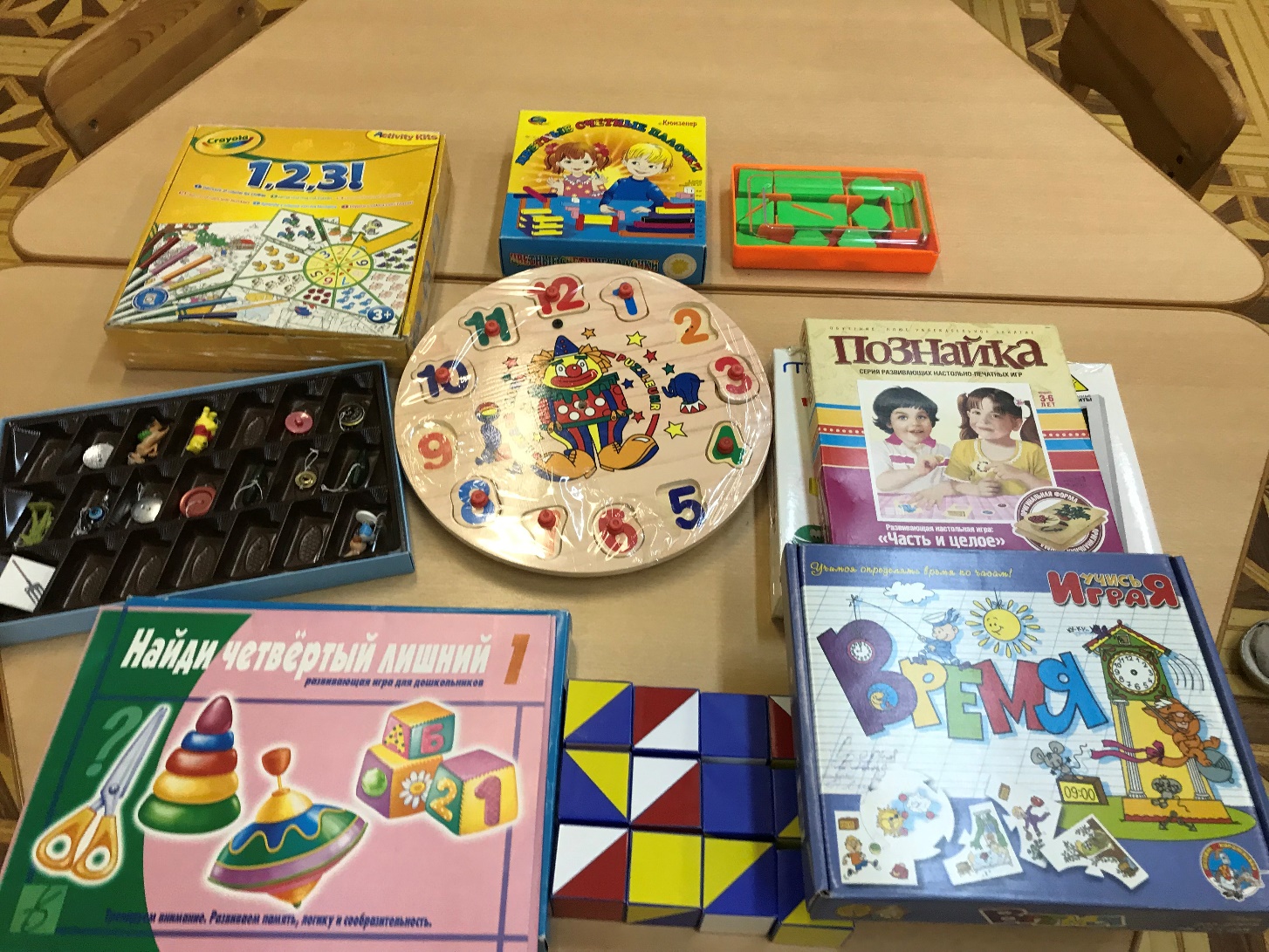 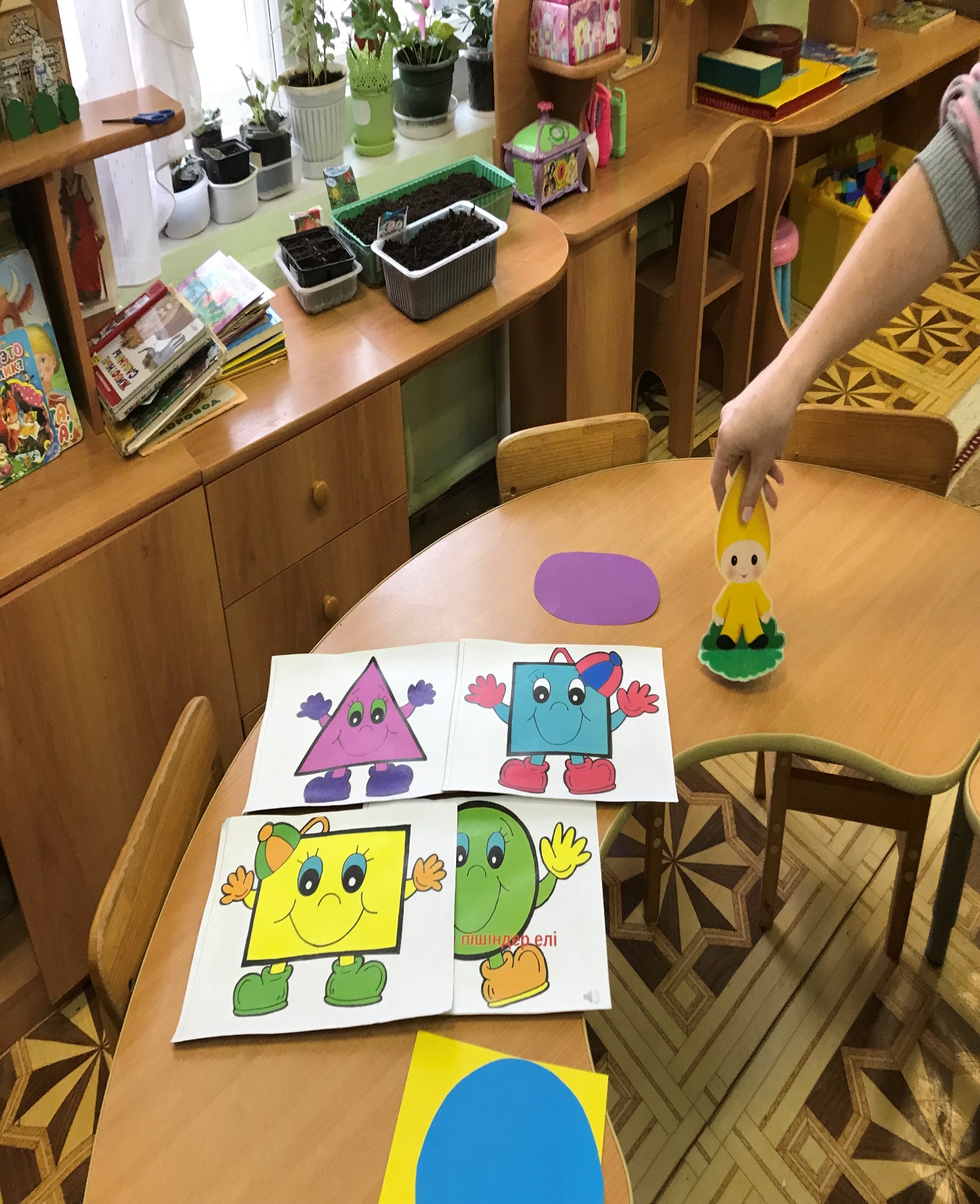 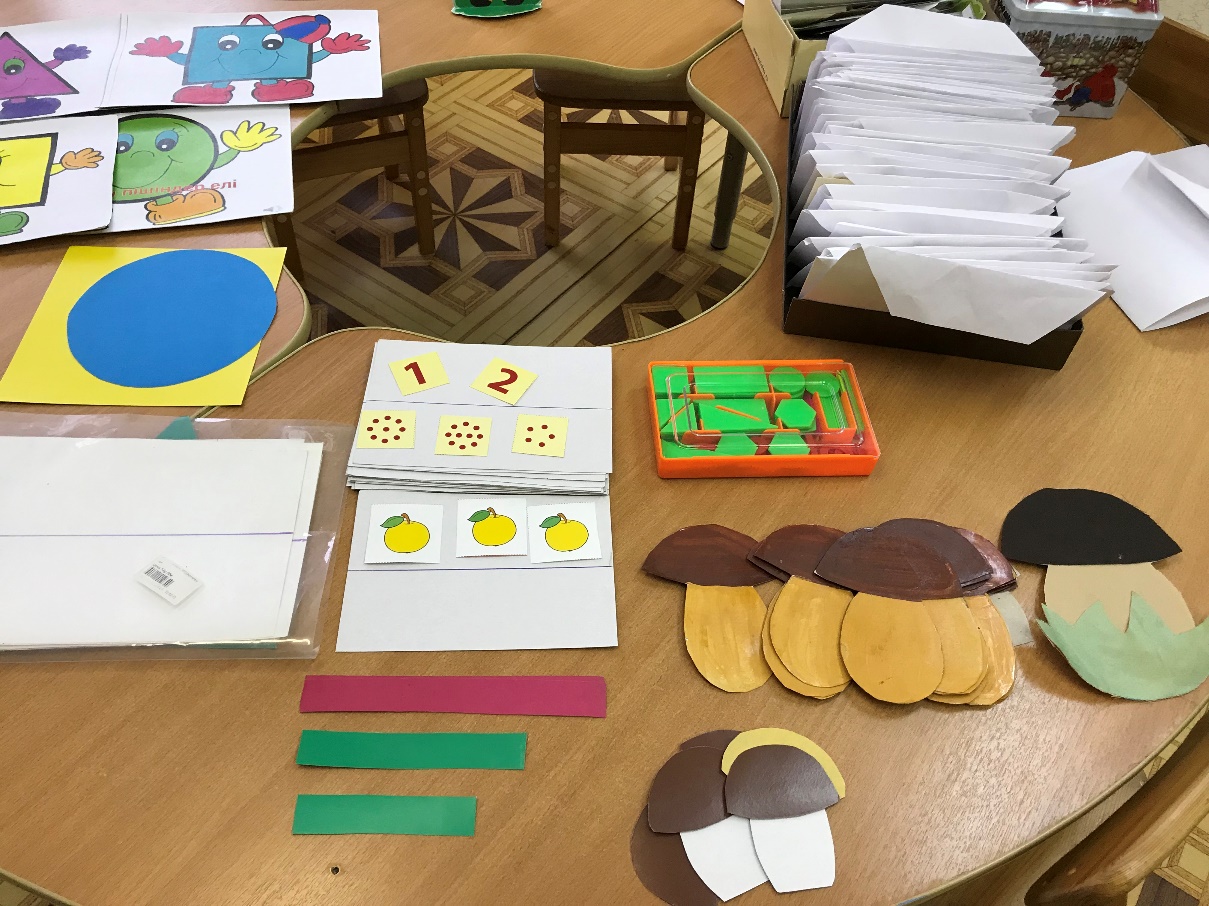 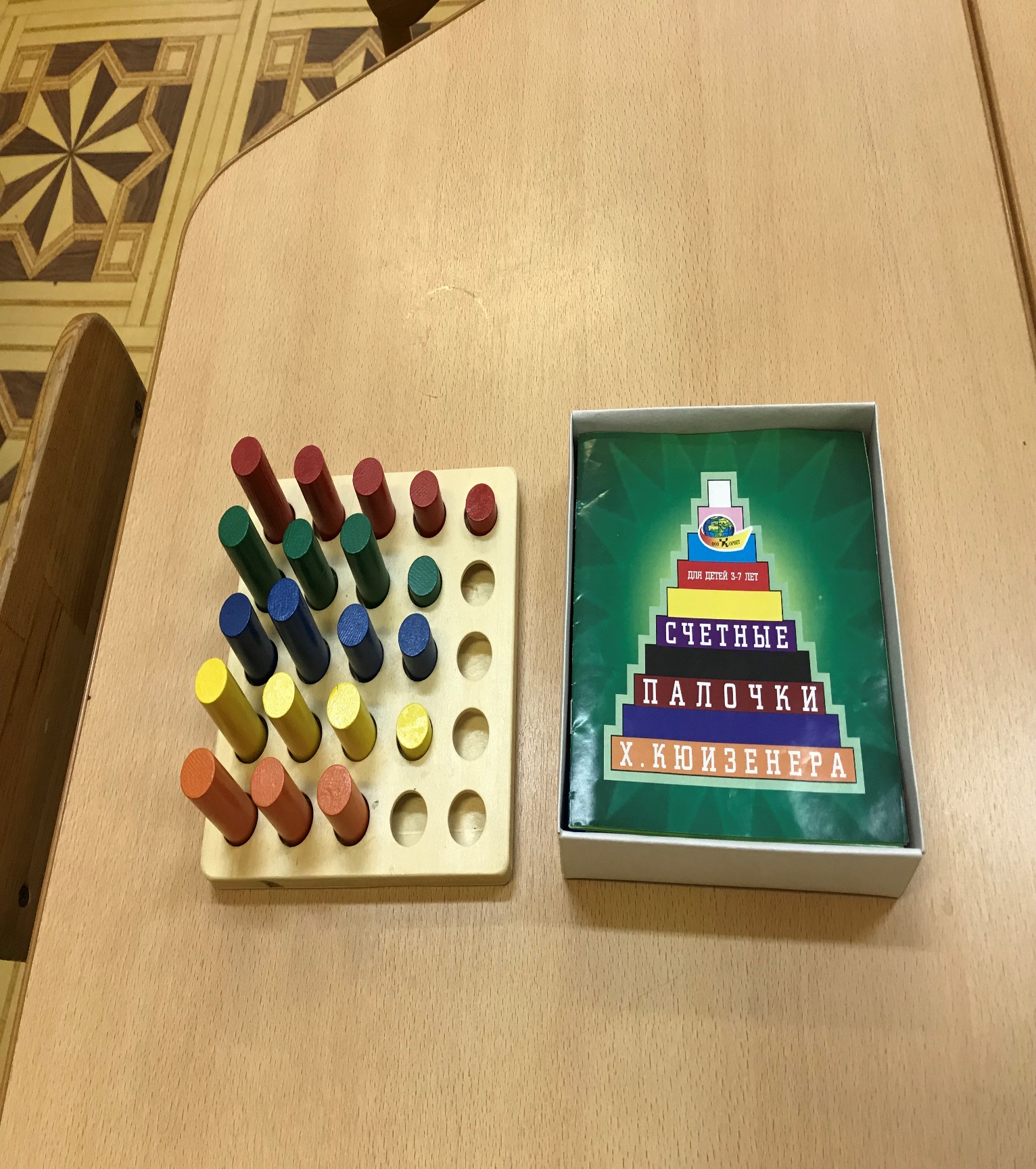 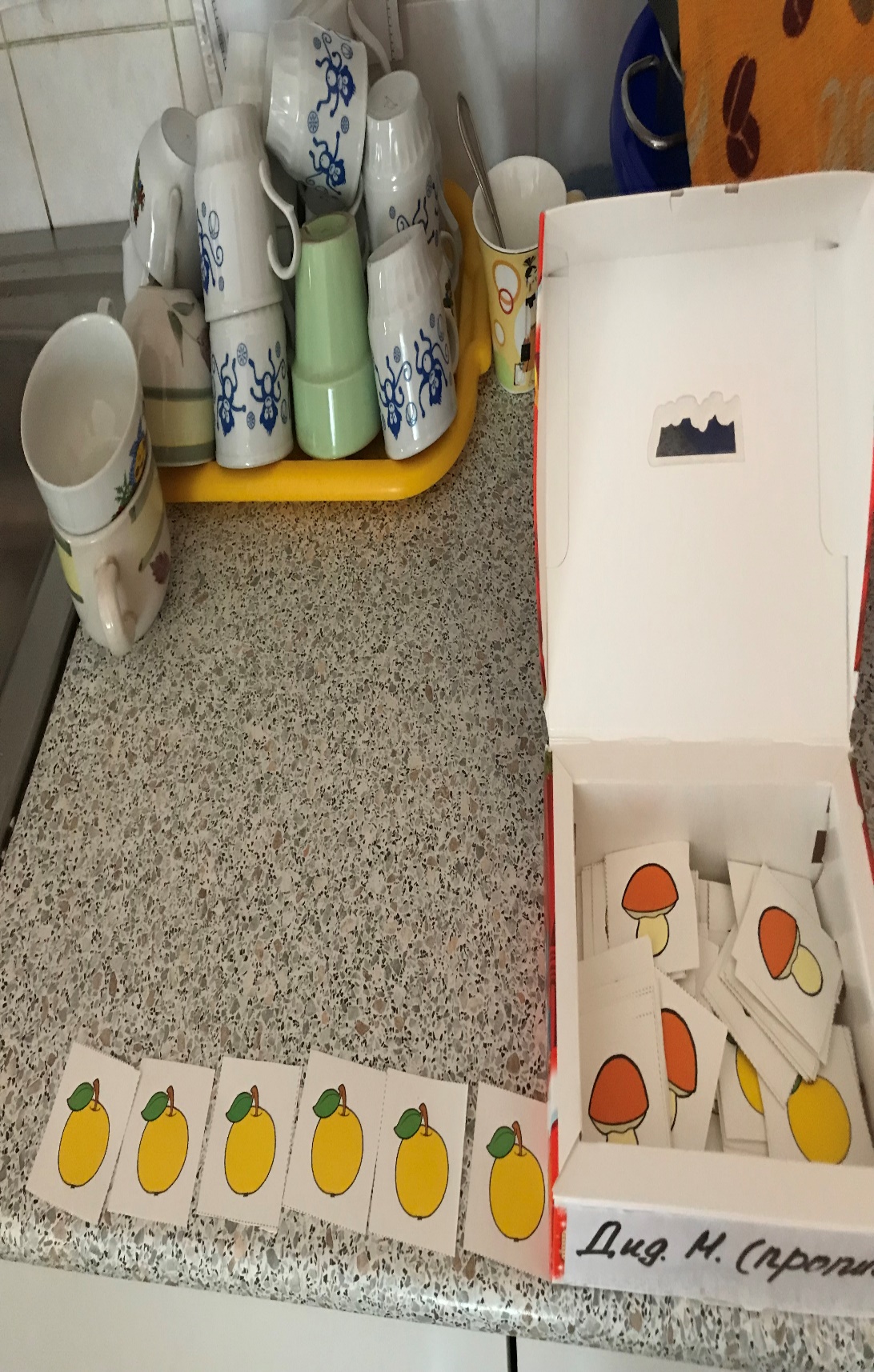 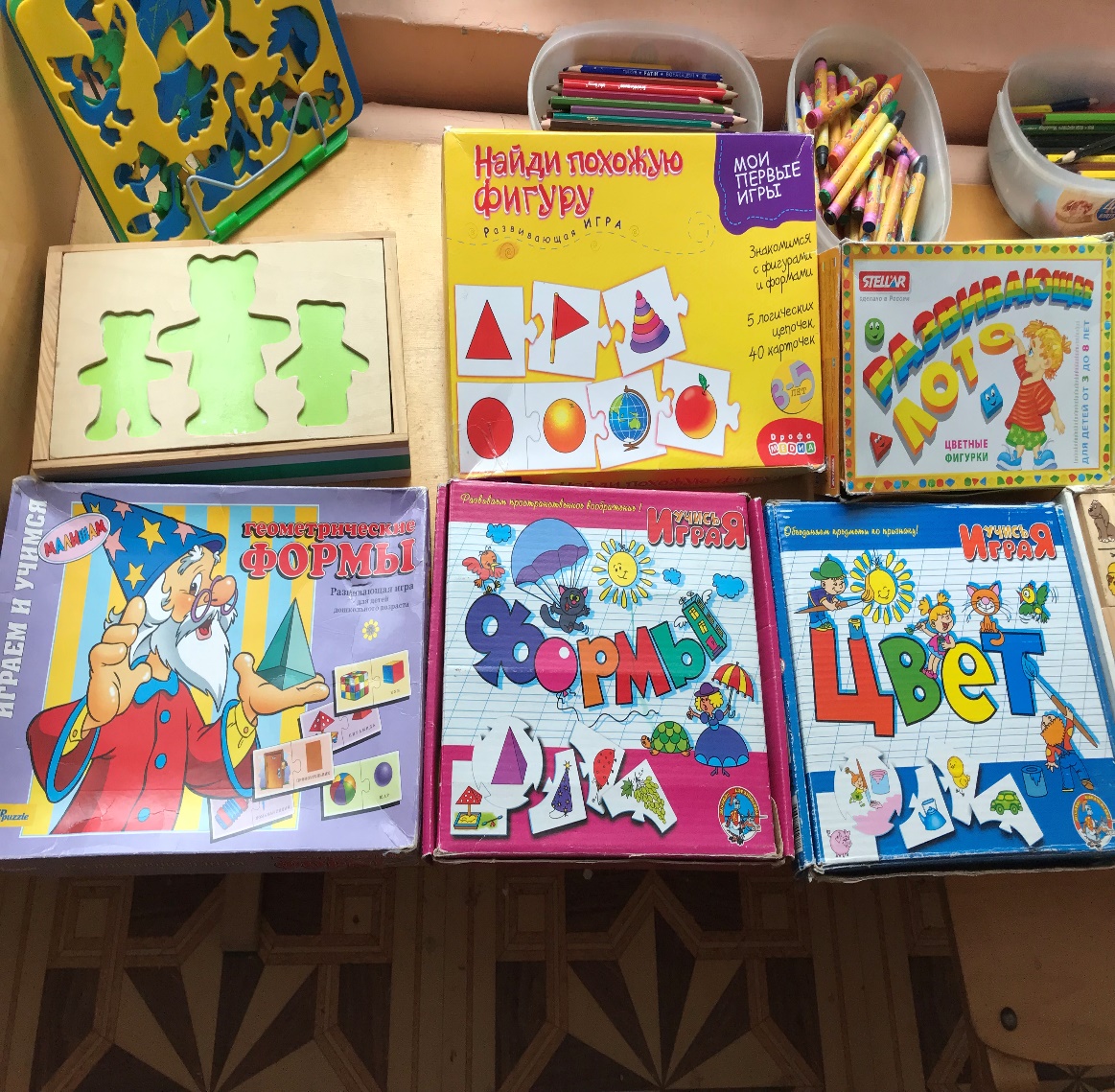 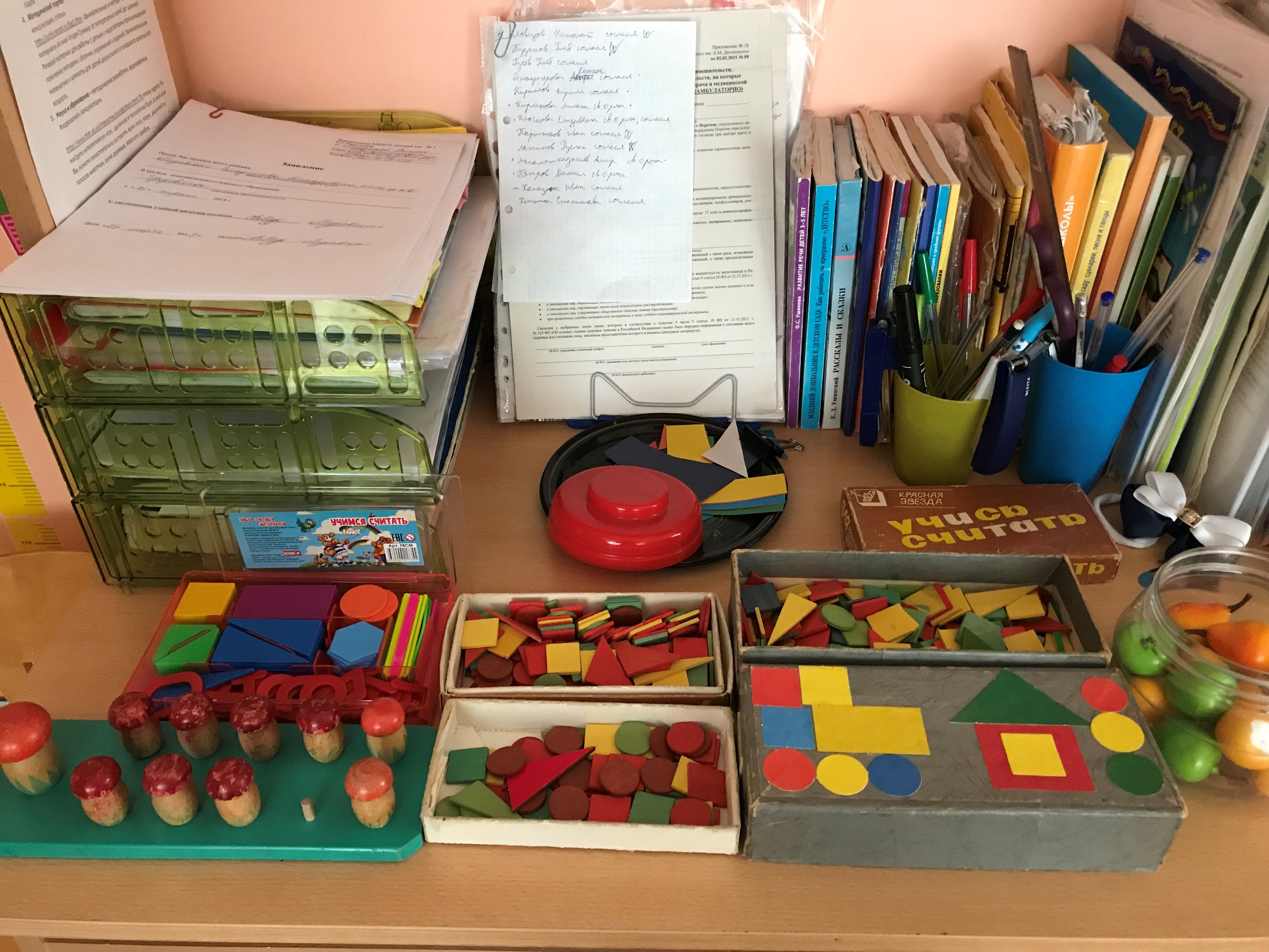 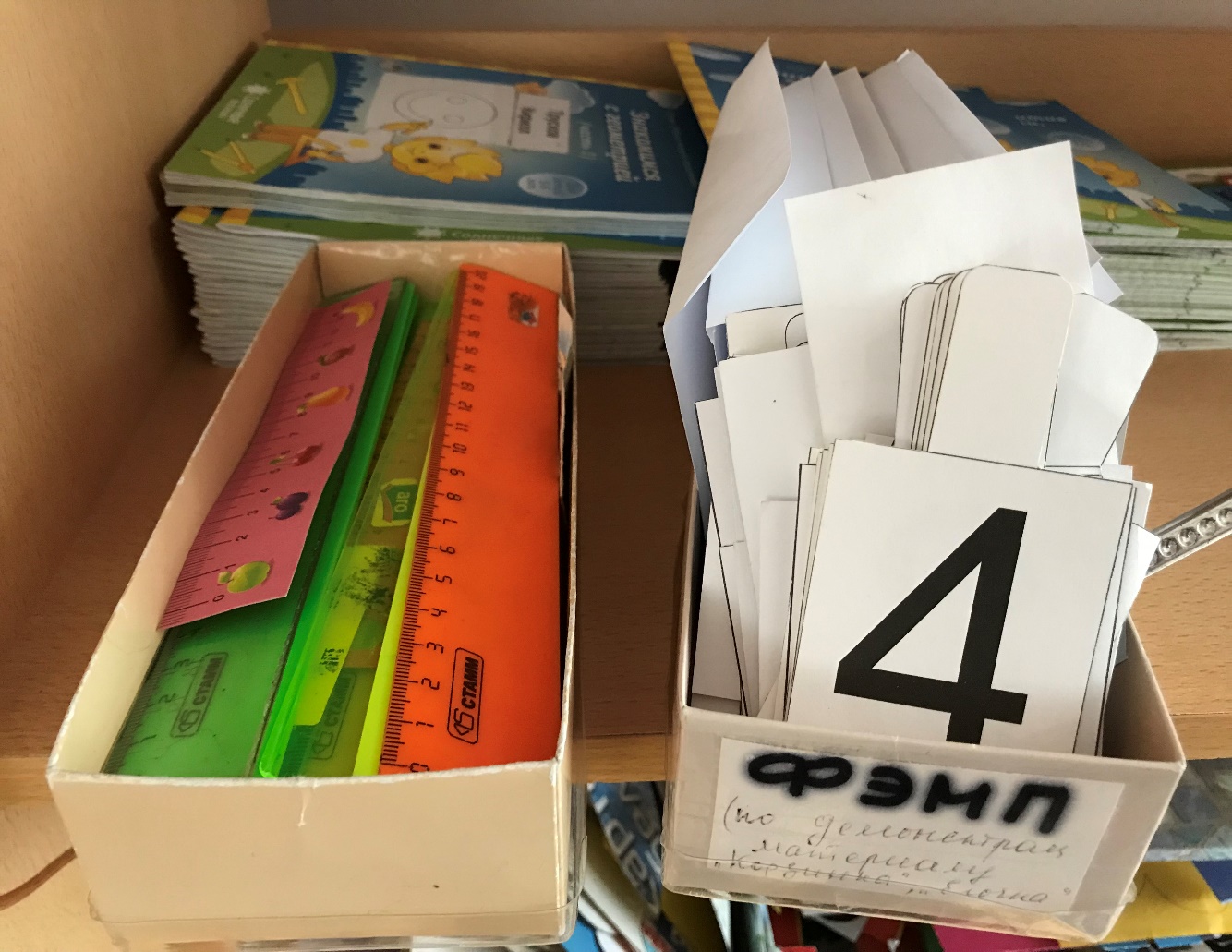 (по программе «Детство»)
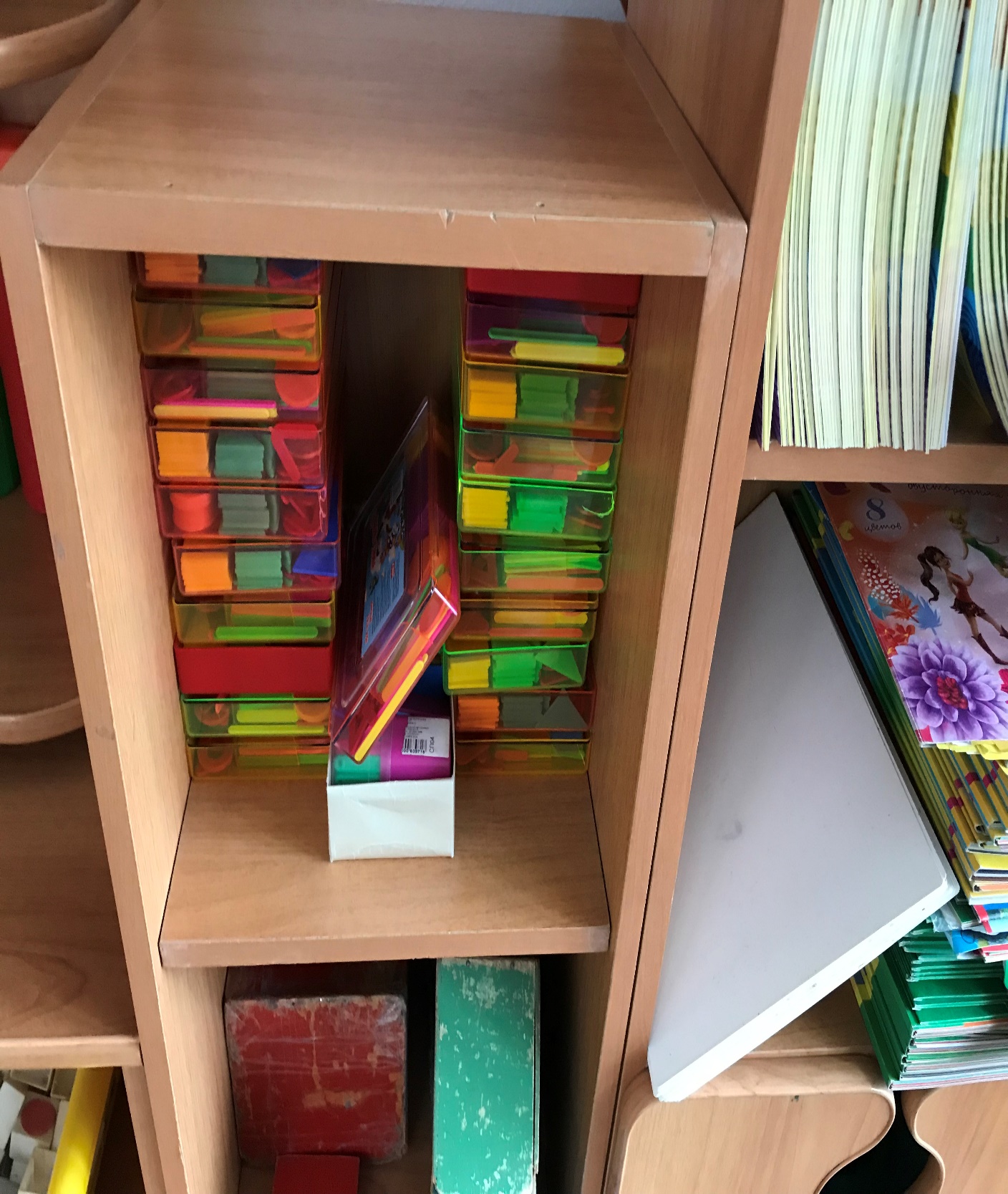 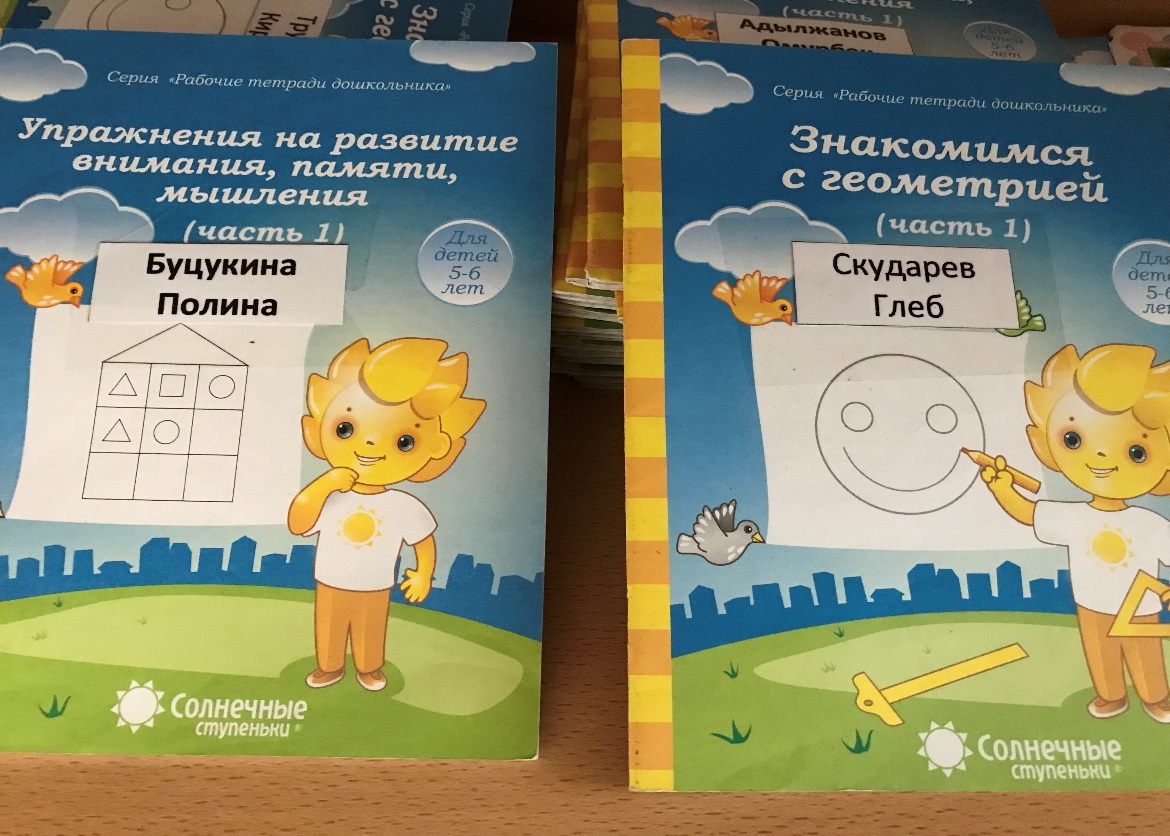 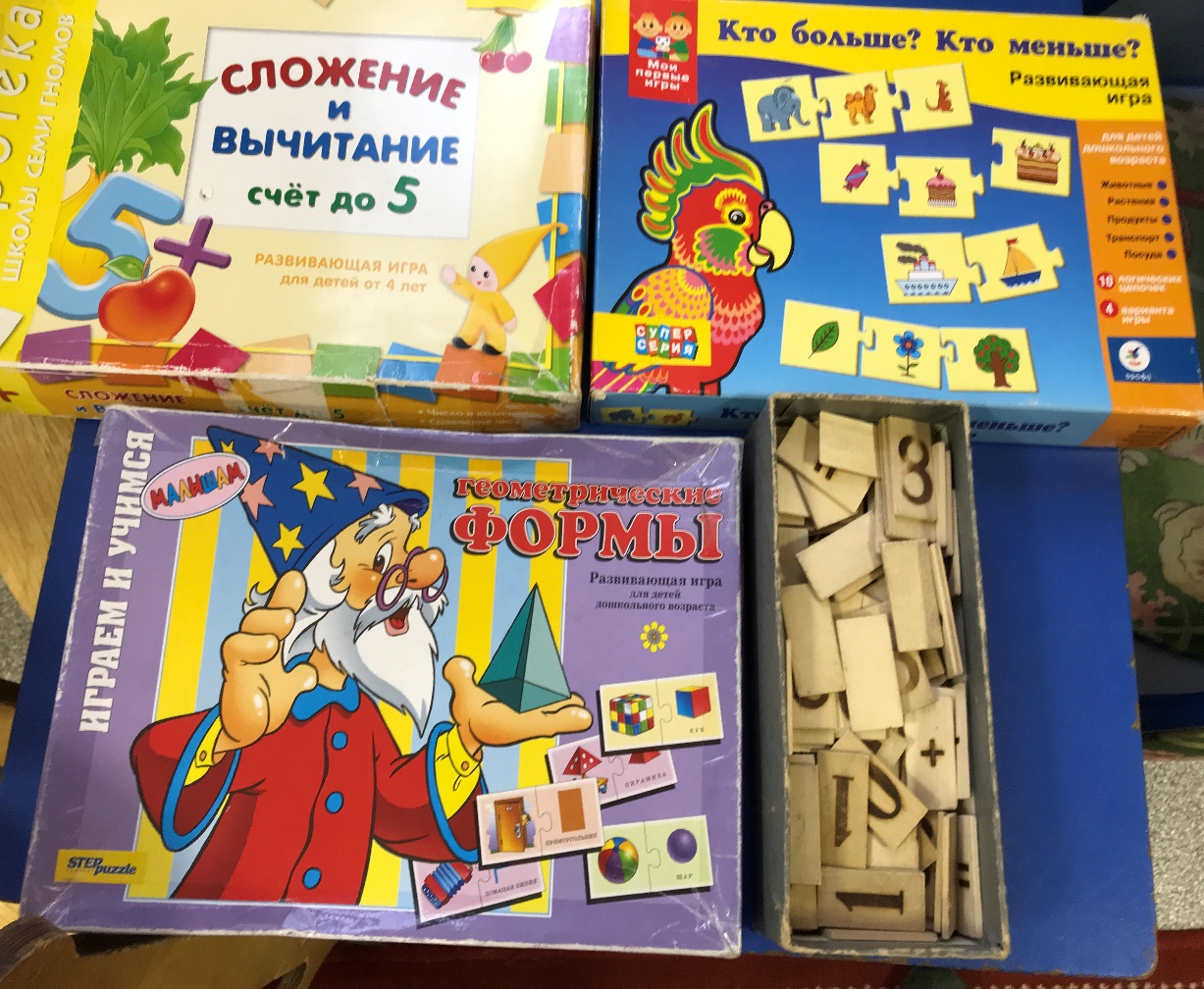 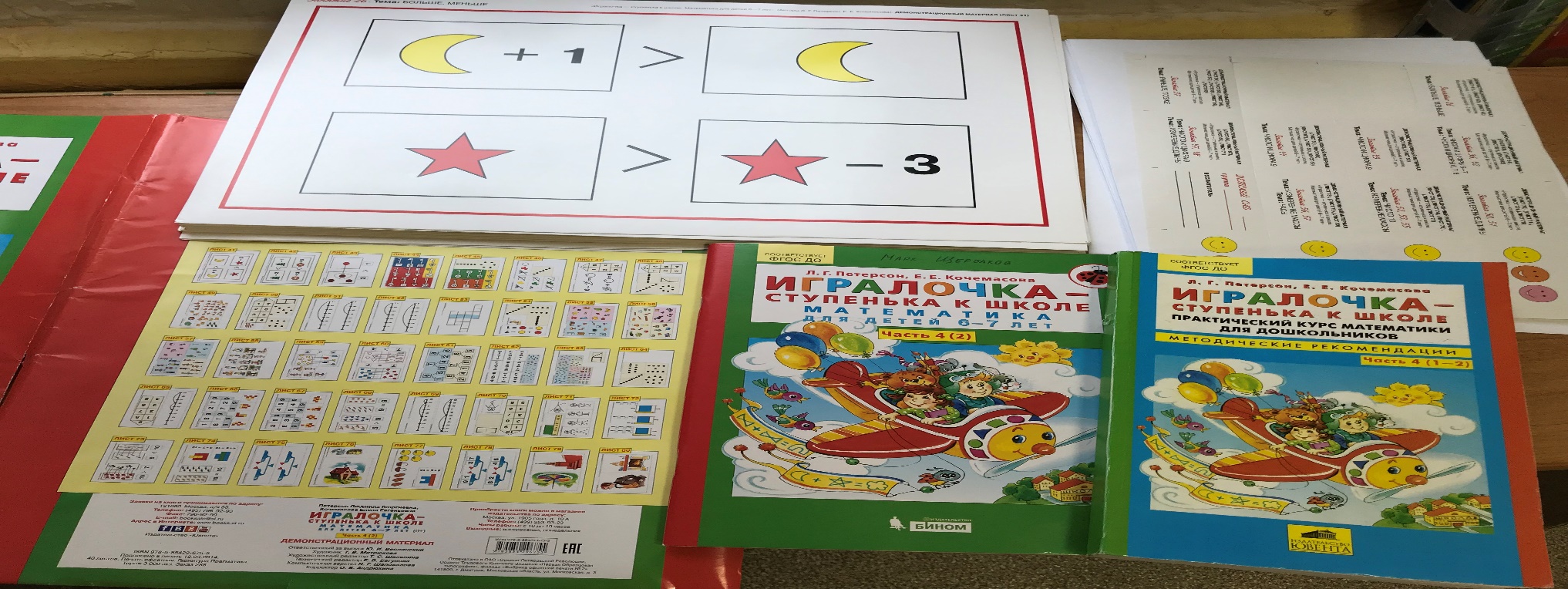 Сенсорное развитие
Развитие мышления
Развитие памяти, внимания, воображения
Всестороннее развитие ребенка в процессе ФЭМП
Развитие познавательных интересов
Развитие специальных навыков и умений
Развитие речи
Принципы построения образовательного процесса по математическому развитию:
вариативности, индивидуализации;
научной обоснованности и практической применимости;
интеграции образовательных областей и видов детской деятельности;
комплексно - тематического планирования
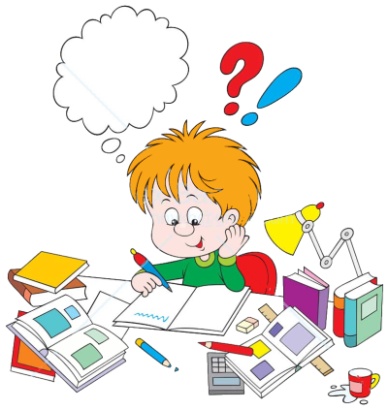 «Принцип научной обоснованности и практической применимости»
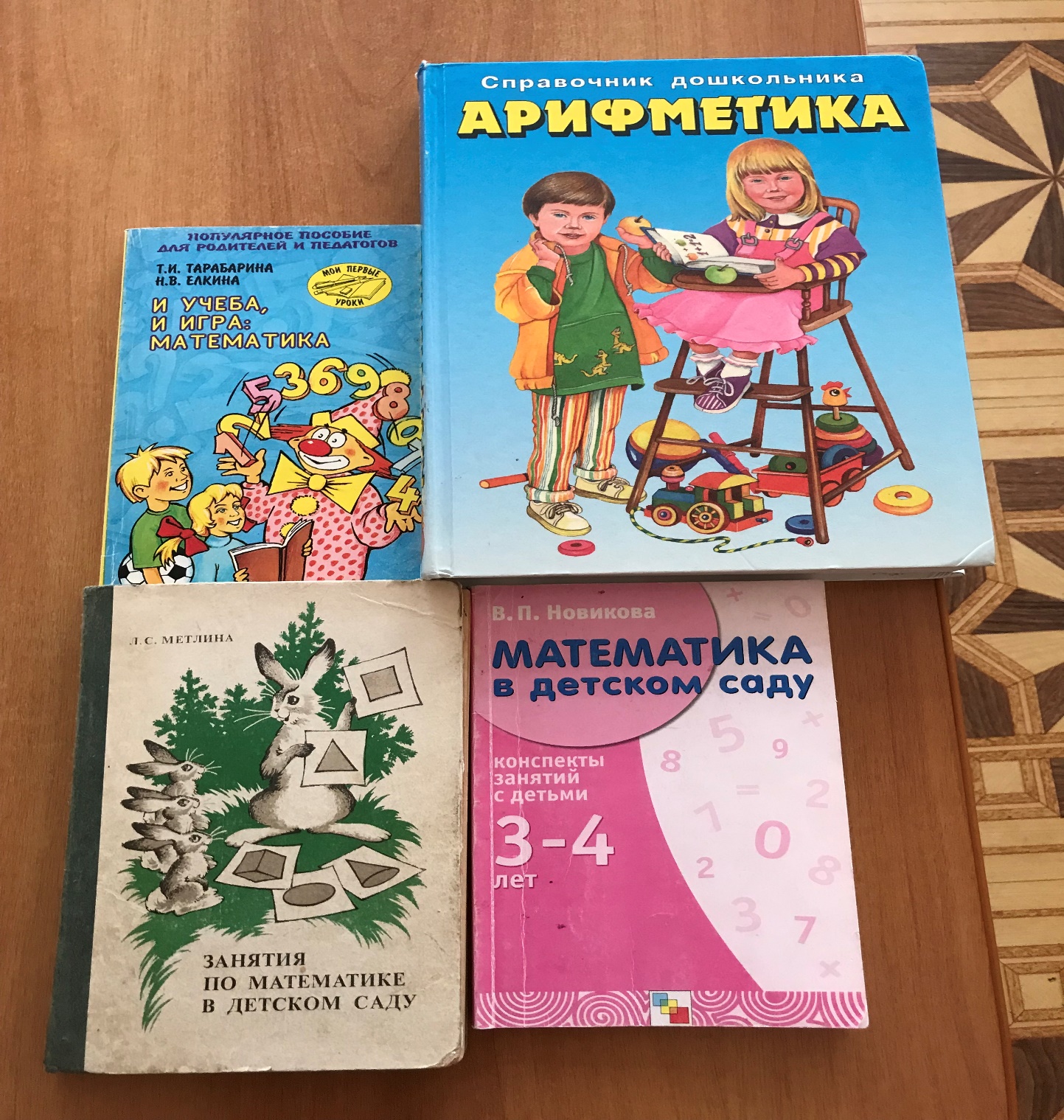 Колесникова Елена Владимировна
Математические ступеньки. Программа развития математических представлений у дошкольников
Методическое обеспечение –
рабочие тетради; 
раздаточный материал
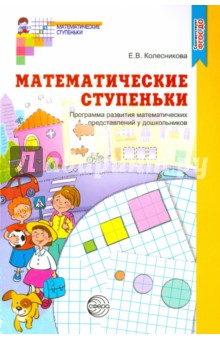 Петерсон Людмила Георгиевна
«Ступеньки» - Программа курса математики для дошкольной подготовки детей 3-6 лет.
Программа методически обеспечена курсами "Игралочка" и "Раз - ступенька, два - ступенька..."
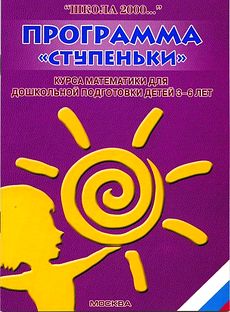 Новикова Валентина Павловна
Авторская парциальная программа  «Математика в детском саду»
Методическое обеспечение: сценарии занятий, раздаточный материал, 
    рабочие тетради
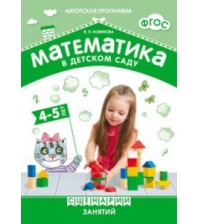 Формы работы по формированию элементарных математических представлений
Игровая деятельность
Непосредственно образовательная деятельность
Организация РППС («Центры познавательного развития»)
Досуги (викторины, КВН)
Совместная деятельность в режимных моментах
Самостоятельная деятельность
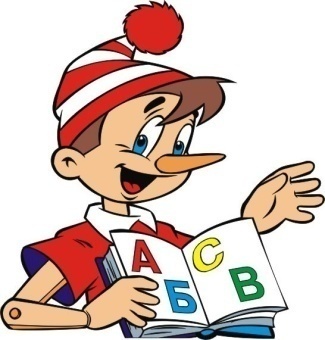 Непосредственно образовательная деятельность по ФЭМП
1. Организация занятия
2. Ход занятия
Примерные части хода математического занятия
Математическая разминка (обычно со старшей группы)
Работа с демонстрационным материалом
Работа с раздаточным материалом
Физкультминутка
Дидактическая игра
3. Итог занятия
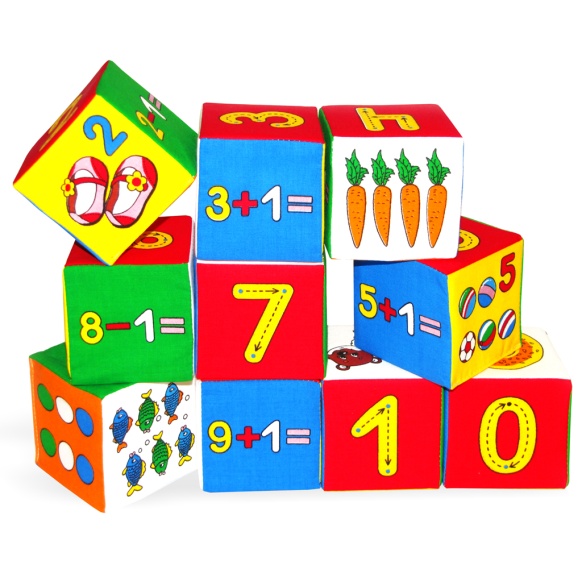 Способы поддержания хорошей работоспособности у детей на занятии
Словесная активизация
Чередование различных видов деятельности
Смена наглядного материала
Физкультминутки и релаксация
Трудный новый материал дается через 3—5 минут от начала занятия, до 15- 18-й минуты
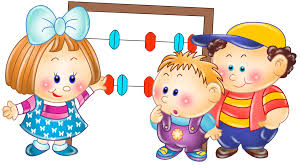 «А математику уже затем учить следует, что она ум в порядок приводит»
М.В. Ломоносов
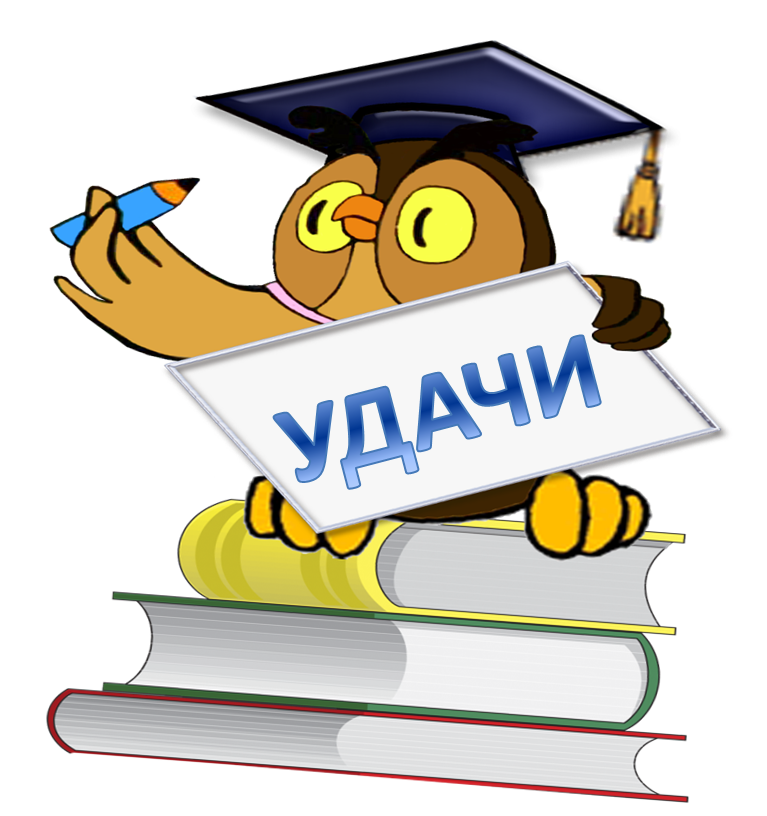